Part 1
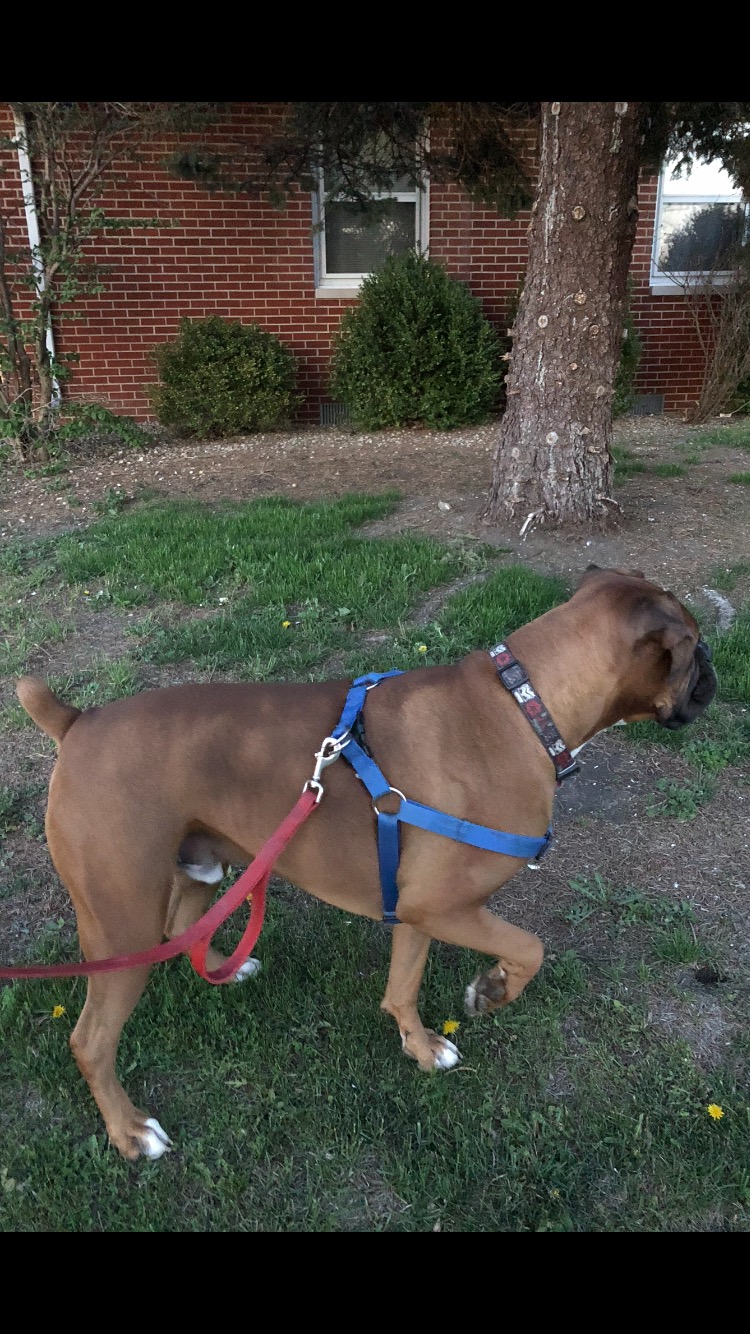 1 Corinthians 10:11
Now all these things happened to them as examples, and they were written for our admonition, upon whom the ends of the ages have come.
Deuteronomy 6:1
“Now this is the commandment, and these are the statutes and judgments which the Lord your God has commanded to teach you, that you may observe them in the land which you are crossing over to possess,
Deuteronomy 6:2
that you may fear the Lord your God, to keep all His statutes and His commandments which I command you, you and your son and your grandson, all the days of your life, and that your days may be prolonged.
Deuteronomy 6:3
Therefore hear, O Israel, and be careful to observe it, that it may be well with you, and that you may multiply greatly as the Lord God of your fathers has promised you—‘a land flowing with milk and honey.’
Deuteronomy 6:4
“Hear, O Israel: The Lord our God, the Lord is one!
Deuteronomy 6:5
You shall love the Lord your God with all your heart, with all your soul, and with all your strength.
Deuteronomy 6:6
“And these words which I command you today shall be in your heart.
Deuteronomy 6:7
You shall teach them diligently to your children, and shall talk of them when you sit in your house, when you walk by the way, when you lie down, and when you rise up.
Deuteronomy 6:8
You shall bind them as a sign on your hand, and they shall be as frontlets between your eyes.
Deuteronomy 6:9
You shall write them on the doorposts of your house and on your gates.
Deuteronomy 6:13
You shall fear the Lord your God and serve Him, and shall take oaths in His name.
Deuteronomy 6:14
You shall not go after other gods, the gods of the peoples who are all around you
The road of not 
making God
PRIORITY.
The road of GREED.
The road of 
PERMISSIVENESS.
The road of 
OUTSOURCING.
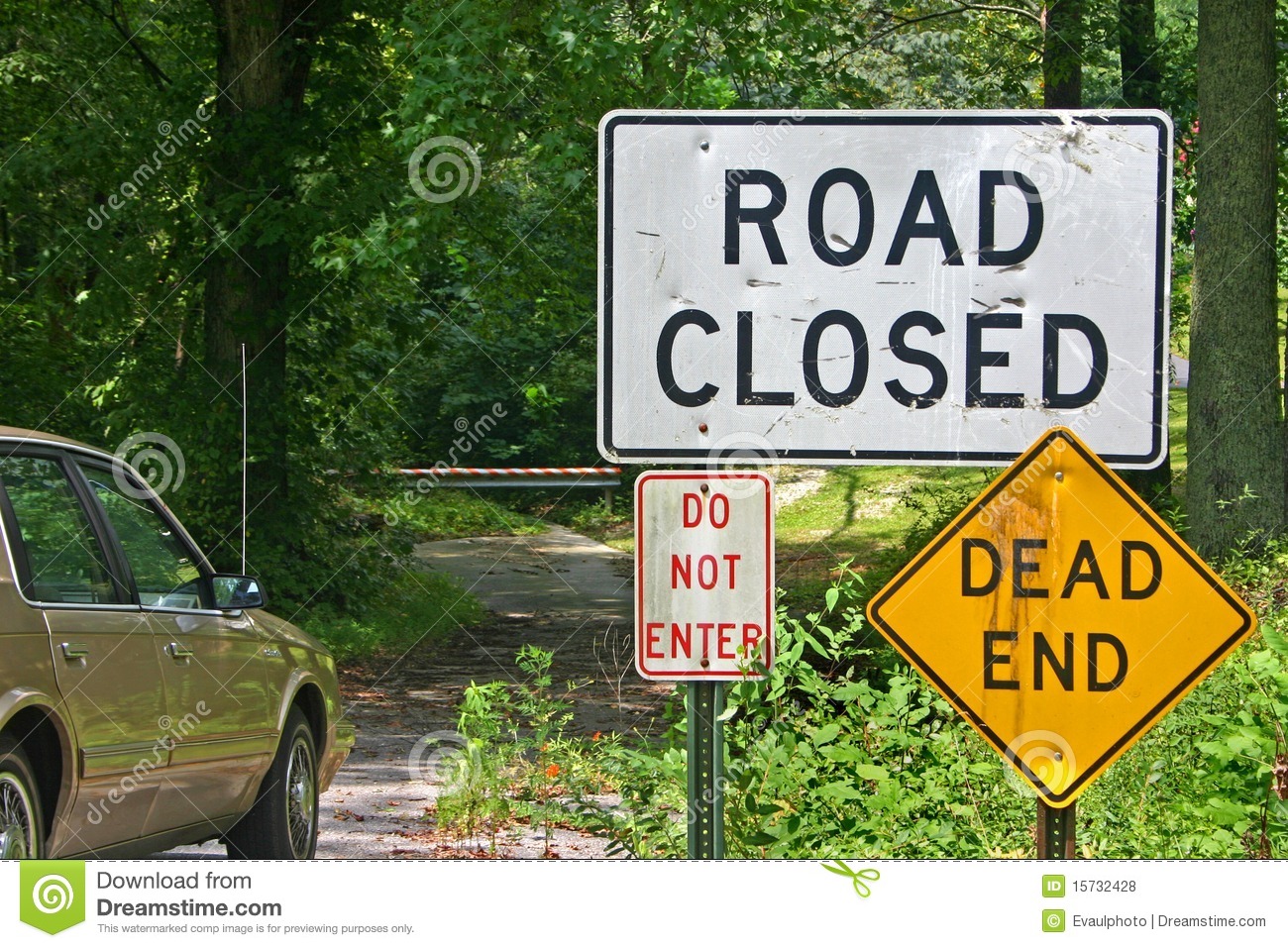 Welcome Back, Stupid!